Beyond the Buzz
Recent Research on Hot Topics in Online Learning and Quality Assurance
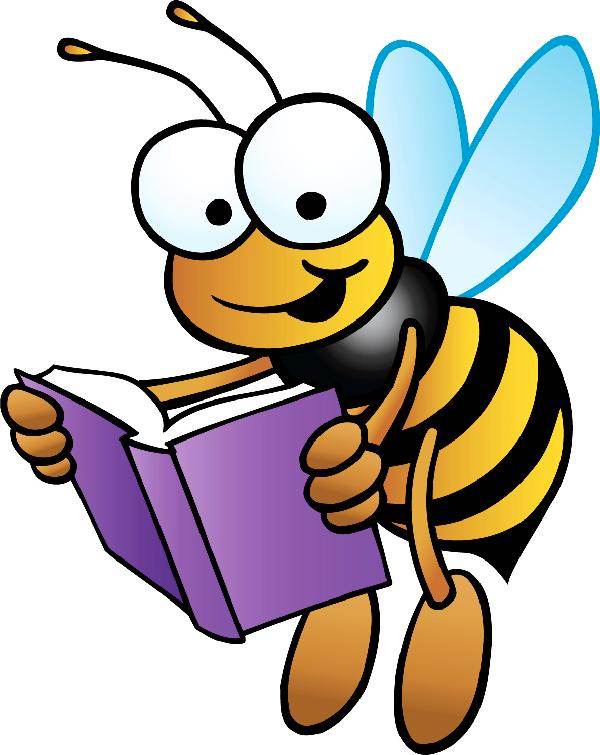 Barbra Burch, MPA, QM Manager of Research and Development
Some of Today’s ‘Hot’ Topics
Adaptive Learning
Open Educational Resources - OERs
What works online?
Open Educational Resources
Definition:
Teaching, learning, and research resources that reside in the public domain or have been released under an intellectual property license that permits their free use and re-purposing by others. Open educational resources include full courses, course materials, modules, textbooks, streaming videos, tests, software, and any other tools, materials, or techniques used to support access to knowledge. (Hewlett, 2013)
Open Educational Resources
Hot topic because it’s a way to cut costs
What is the impact on student learning?
How can quality be assured?
Open Educational Resources
Some studies: higher student grades & pass rates/lower failing & withdrawal ratesOther studies: no significant difference
Both students & instructors perceive quality as good or better than traditional textbooks
Open Educational Resources
Quality Assurance
Research just beginning
Practical method: Repositories (e.g., MERLOT, OER Commons, QM guidance)
Open Educational Resources
Rating the Quality of Open Textbooks: How Reviewer and Text Characteristics Predict Ratings  
Used data from peer reviews of Open Textbook Library titles rated on comprehensiveness, accuracy, relevance/longevity, clarity, consistency, modularity, organization/flow, interface, grammar, cultural relevance
Open Educational Resources
OER Research Fellows
Hilton, J. III (2016). Open educational resources and college textbook choices: a review of research on efficacy and perceptions. Education Tech Research Development. Retrieved from https://link.springer.com/article/10.1007/s11423-016-9434-9
Weller, M., de los Arcos, B., Farrow, R., Pitt, B., & McAndrew, P. (2015). The Impact of OER on Teaching and Learning Practice. Open Praxis, 7(4), 351- 361. doi:10.5944/openpraxis.7.4.227
Open Educational Resources
Colvard, N., Watson, C. E., & Park, H. (2018). The Impact of Open Educational Resources on Various Student Success Metrics. International Journal of Teaching and Learning in Higher Education, 30(2), 262-276. Retrieved from http://www.isetl.org/ijtlhe/
Jhangiani, R., & Jhangiani, S. (2017). Investigating the Perceptions, Use, and Impact of Open Textbooks: A survey of Post-Secondary Students in British Columbia. The International Review Of Research In Open And Distributed Learning, 18(4). doi:http://dx.doi.org/10.19173/irrodl.v18i4.3012
Open Educational Resources
Grewe, K., & Davis, W. (2017). The Impact of Enrollment in an OER Course on Student Learning Outcomes. The International Review Of Research In Open And Distributed Learning, 18(4). doi:http://dx.doi.org/10.19173/irrodl.v18i4.2986
Fischer, L., Hilton, J., Robinson, T.J. et al. (2015). J Comput High Educ 27: 159. https://doi.org/10.1007/s12528-015-9101-x
Open Educational Resources
Jhangiani, R. S., Dastur, F. N., Le Grand, R., & Penner, K. (2018). As Good or Better than Commercial Textbooks: Students’ Perceptions and Outcomes from Using Open Digital and Open Print Textbooks. The Canadian Journal for the Scholarship of Teaching and Learning, 9(1). https://doi.org/10.5206/cjsotl-4cacea.2018.1.5
Fischer, E., Ernst, D., & Mason, S. (2017). Rating the Quality of Open Textbooks: How Reviewer and Text Characteristics Predict Ratings. International Review of Research in Open and Distributed Learning, 18(4). https://files.eric.ed.gov/fulltext/EJ1146234.pdf
Open Educational Resources
Croteau, E. (2017). Measures of student success with textbook transformations: the Affordable Learning Georgia Initiative. Open Praxis, 9(1), 93-108. doi:http://dx.doi.org/10.5944/openpraxis.9.1.505
Adaptive Learning
Definition: Machine learning that tailors itself to the learner based on their progress through course content and provides resources to learners when they appear to need them most — falls under the personalized learning umbrella. – A.J. O’Connell, 2018
Adaptive Learning
Hot topic because of its potential to personalize learning

What is the impact on student learning?
How can quality be assured?
Adaptive Learning
Promising Research Results On Specific Forms Of Adaptive Learning/ITS by Phil Hill Posted on July 10, 2015
Lessons Learned from Early Implementations of Adaptive Courseware (April 2016, SRI International). See pp. 20-21 in The Chronicle Focus by Michael Feldstein – basically no discernable impact on grades and course completion found due to adaptive learning; students & instructors in community colleges like it
Adaptive Learning
Rethinking Higher Ed: A Case for Adaptive Learning by Tim Zimmer, October 22, 2014
Learning to Adapt, Inside Higher Ed, by Carl Straumsheim, June 23, 2016
Adaptive quizzes to increase motivation, engagement and learning outcomes in a first year accounting unit, International Journal of Educational Technology in Higher Education, 2018, by Bella Ross, Anne-Marie Chase, Diane Robbie, Grainne Oates, and Yvette Absalom
Adaptive Learning
New Report Shows Mixed Results from Adaptive Software, AAC&U News, August 2016
Studying Adaptive Learning Efficacy using Propensity Score Matching, McGraw-Hill Education, University of Pennsylvania, by Shirin Mojarad, Alfred Essa, Shahin Mojarad, Ryan S. Baker
Adaptive Learning
The question of assuring quality . . .
What Works in Online Education?
The big question that is broken down into relatively small questions
An even bigger question is, What works in education?
The research that supports the QM Rubric relates to course design of online & blended courses (e.g., GS 5 Course Activities and Learner Interaction)
The QM Research Library has approximately 1,300 references relating to important elements of online course design
What Works in Online Education?
Preparing for the Digital University: a review of the history and current state of distance, blended, and online learning. (2015). George Siemens, Dragan Gasevic, and Shane Dawson Athabasca University, University of Edinburgh, University of Texas Arlington, University of South Australia
Institutional support for instructors and students
Academic support for students
Problem-based learning (open-ended problems presented to students to solve)
Planned interaction (designed into the course)
Use of 2 or 3 types of interaction (student-student, student-instructor, student-content) rather than just 1
bburch@qualitymatters.org
Thanks for attending!
https://www.qualitymatters.org/research